Designing and managing authentic assessment tasks
Institute of Technology, Blanchardstown
February, 2017
Sally Brown NTF, PFHEA, SFSEDA
@ProfSallyBrown sally@sally-brown.net
Emerita Professor, Leeds Beckett University
Visiting Professor: University of Plymouth, University of South Wales & Liverpool John Moores University.
This workshop is designed to help experienced tertiary teachers think about how you can
Make assignments meaningful for your students in a context where  cohort sizes are rising;
Authentic assessment implies using assessment for learning (Sambell et al, 2012)
Assessment that is meaningful to students can provide them with a framework for activity;
“Students can escape bad teaching but they can’t escape bad assessment” (Boud, 1995);
Where assessment is fully part of the learning process and integrated within it, the act of being assessed can help students make sense of their learning;
Assessment should be formative, informative, developmental and remediable.
What is authentic assessment?
Authentic assessment sends signals to students which direct them towards the kinds of learning goals and processes that are representative of meaningful learning in their subject area. 
It uses a range of methods and approaches that  get students working hard on activities relevant to their life and career plans on graduation; 
Authentic summative assessment tasks are designed to ensure that students learn what they need to learn in recognisably appropriate ways.
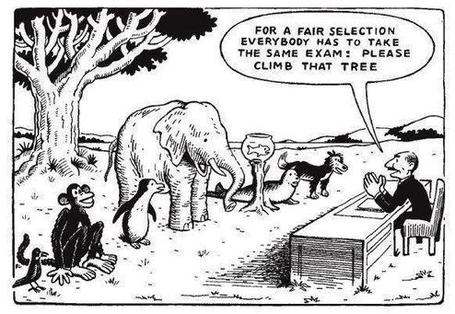 The benefits of authentic assessment can be significant for all stakeholders.
Students undertaking authentic assessments tend to be more fully engaged in learning and hence tend to achieve more highly because they see the sense of what they are doing (Sadler, 2005). 
University teachers adopting authentic approaches can use realistic and live contexts within which to frame assessment tasks, which help to make theoretical elements of the course come to life. 
Employers value students who can quickly engage in real-life tasks immediately on employment, having practiced and developed relevant skills and competences through their assignments.
Wiggins (1990) says assessment can be regarded as authentic if we can draw valid inferences from the work they produce
He proposes that we should aim to offer students assignments that present the student with the full array of tasks that mirror the priorities and challenges found in the best [teaching] activities and that attend to whether the student can craft polished, thorough and justifiable answers, performances or products.
He says they must involve students being able to cope with potentially ill-structured challenges and roles, with incomplete information, that help them rehearse for the complex ambiguities of adult and professional life.
We often assess what is easy to assess, or proxies of what’s been learned, rather than the learning itself
A valid assessment is one that has close relevance to the criteria, which are in turn constructively aligned to the stated learning outcomes of a programme. 
Effective assessment is highly relevant to ensuring that graduates can demonstrate the knowledge, behaviours, qualities and attributes that were described in the course outline or programme specification. 
Assignments that require students to write about something, rather than be or do something, may not  always be fit-for-purpose.
How can authentic assessment engage students?
Using types of assessment that are much more like the ‘real things’ that academics or professionals do in their chosen fields can engage students in much more meaningful ways.
A useful way to help you ascertain how authentic your assessment is could be to ask yourself where in the programme you help students answer questions in job interviews (Sambell, Brown and Graham, 2017)
Questions employers might ask that might help us frame some of our assignments
Can you tell us about an occasion when:
 you worked together with colleagues in a group to produce a collective outcome;
you had to work autonomously with incomplete information and self-derived data sources;
you developed strategies to solve real life problems and tested them out;
you has a leadership role in a team, and could you tell us your strategies to influence and persuade your colleagues to achieve a collective task;
you had to communicate outcomes from your project work orally, in writing, through social media and/or through  a visual medium?"
Review practice: what can we do to build authenticity in to our assessment?
We need to design assignments that stretch students beyond mechanistic tasks and  make assessment fully integral to the learning experience (Sambell et al, 2012).  Such authentic assignments and activities could include:
Action-orientated tasks, that are underpinned by relevant evidence-based scholarship and where students are learning by doing (Race, 2014);
Ones that are truly representative of student effort, maximising time-on-task, with marks reflecting the achievement of learning outcomes specified in the programme outlines and which are coherent, constructively aligned (Biggs and Tang, 2007) and challenging;
Processes that are nuanced, clearly articulated and transparent in demonstrating the way that decisions are reached on assessment grades (QAA, 2014);
Assessment strategies that work at a programme rather than a module level (McDowell, 2012)
Mapping authenticity against manageability in assessment
High 
Authenticity
Low 
Authenticity
Easy to 
Manage
Difficult to 
Manage
Making authentic choices: how can we build in authentic assessment? We can use
Team assignments where students work together and independently in a productive, effective and professional way to meet a team goal or achieve a shared objective?
Live projects which require students to gain, develop and demonstrate an understanding of the importance of leadership skills;
Information acquisition and management tasks where they actively access alternative or additional resources from a variety of sources in a wide -range of media;
Multi-element composite tasks such as ePortfolios, (Stefani et al, 2007) which enable students to demonstrate not just final outcomes but also the processes by which these have been achieved
Some further examples of authentic assessment tasks
Research projects, working alongside their lecturers on genuine data collection tasks which result in advances in knowledge and practice relevant to work-based contexts;
Activities that involve students assessing their peers and themselves both as a means of better understanding what is required in terms of standards of performance (Falchikov, 2004) and as processes that involve the development of assessment literacy (Price et al, 2012);
Tasks where the means of presentation of the outcomes form key parts of the assignment, involving them in developing a range of means of communication, e.g. Audio/video packs, teaching packs, social
Ensuring assessment focuses efforts and promotes engagement means including reference to:
methodologies: which methods and approaches are most appropriate and efficient for the arts and design context?
agency: who should be undertaking assessment? Tutors, peers, students themselves, employers and clients can all participate in student assessment to good effect, but which is right for particular assessment activities?
timing: end point and continuous assessment can both be valuable, when should we assess students to maximise impact on student learning? 
orientation: to what extent in each task would we wish to focus particularly on process or outcomes, or both?
inclusivity: how can we enable all students to achieve their highest personal potential?
efficiency: what can we do to make assessment fully embedded in learning for students?
The importance of dialogic feedback (Sadler)
Students need to be exposed to, and gain experience in making judgements about, a variety of works of different quality... They need planned rather than random exposure to exemplars, and experience in making judgements about quality. They need to create verbalised rationales and accounts of how various works could have been done better. Finally, they need to engage in evaluative conversations with teachers and other students.
Checklist: to what extent does your assessment strategy:
Work at a programme level, rather than having assessment occur in module-shaped silos?
Maximise fast, formative feedback opportunities without driving your markers into the ground?
Support student transition and retention by making assessment integral to learning? 
Enable the development of digital literacy by providing tasks that use social and digital media?
Make the process of assessing and being assessed enjoyable for staff and students?
Assure the standards of assessment against national and PSRB benchmarks?
And…
Provide incremental assessment opportunities?
Use assessment activities that can engage students and be integral to learning?
Constructively align (Biggs 2003) assignments with planned learning outcomes and the curriculum taught?
Provide realistic tasks: students are likely to put more energy into assignments they see as authentic and worth bothering with?
Maximise the dialogic opportunities of student feedback?
Encouraging students to recognise and use the feedback we provide for them
Delivery of feedback should not be left to chance, so its best to avoid asking students to pick up marked hard copy assignments from departmental offices;
Electronic submission of assignments has benefits and disadvantages but on balance the former outweigh the latter;
Perhaps require students to guestimate expected marks having read your feedback early in their programmes;
‘Assignment handler’ can deliver feedback electronically and only release marks once students have responded;
Audio files of audio feedback can be highly successful in enabling students to capture ‘live’ oral feedback, and can replace written feedback (e.g. JISC project ‘Sounds good’).
Do your international students understand diverse assessment approaches?
Have you clarified the ground rules on issues like pass marks, criterion-referenced assessment and grading systems?
Have you explained how extensions, condonements, and university assessment regulations work?
Are the assignments built around a curriculum international in scope and content? Are tasks and case studies globally orientated?
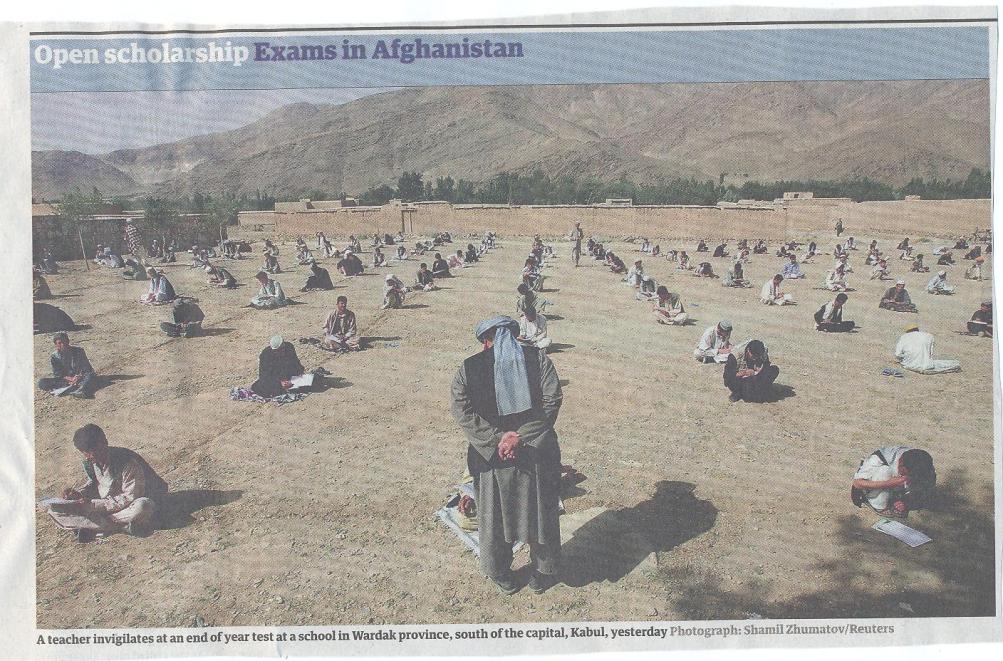 Peter Hartley’s NTFS Bradford-led project on Programme Level Assessment
It set out to focus on redressing problems including:
 not assessing learning outcomes holistically at a programme level;
the atomisation of assessment, often resulting in too much summative and not enough formative feedback and over-standardisation in regulations.
This results in students and staff failing to see the links between disparate elements of the programme, over-assessment and multiple assignments using repetitive formats. 
Modules were often too short for complex learning and this tended to lead to surface learning and ‘tick-box mentality.
Conclusions
Authentic assessment can be a powerful means of focusing student effort and enhancing achievement if it is well designed and constructively aligned (Biggs and Tang, 2007);
Students in the early stages of their learning journey are likely to need more support and positive feedback than later, when they are more robust and confident;
The first six weeks of the first semester are crucial in helping students understand how assessment works;
No single method of assessment or giving feedback is likely to be ubiquitously successful, so it’s worth using a variety of approaches which mirror lifelike contexts.
These and other slides will be available on my website at http://sally-brown.net
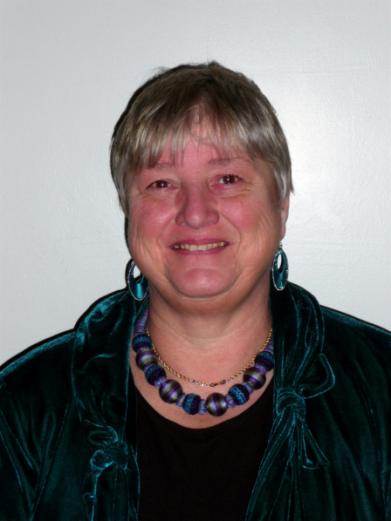 Useful references and further reading (1)
Bain, K. (2004) What the best College Teachers do, Cambridge: Harvard University Press.
Biggs, J. and Tang, C. (2007) Teaching for Quality Learning at University, Maidenhead: Open University Press.
Bloxham, S. and Boyd, P. (2007) Developing effective assessment in higher education: a practical guide, Maidenhead, Open University Press.
Boud, D. (1995) Enhancing learning through self-assessment, London: Routledge.
Brown, S. and Glasner, A. (eds.) (1999) Assessment Matters in Higher Education, Choosing and Using Diverse Approaches, Maidenhead: Open University Press.
Brown, S. and Race, P. (2012) Using effective assessment to promote learning in Hunt, L. and Chambers, D. (2012) University Teaching in Focus, Victoria, Australia, Acer Press. P74-91.
Brown, S. (2015) Learning , Teaching and Assessment in Higher Education: Global perspectives, London, Palgrave.
Useful references and further reading (2)
Carless, D., Joughin, G., Ngar-Fun Liu et al (2006) How Assessment supports learning: Learning orientated assessment in action Hong Kong: Hong Kong University Press.
Carroll, J. and Ryan, J. (2005) Teaching International students: improving learning for all. London: Routledge SEDA series.
Crosling, G., Thomas, L. and Heagney, M. (2008) Improving student retention in Higher Education, London and New York: Routledge 
Crooks, T. (1988) Assessing student performance, HERDSA Green Guide No 8 HERDSA (reprinted 1994).
Falchikov, N. (2004) Improving Assessment through Student Involvement: Practical Solutions for Aiding Learning in Higher and Further Education, London: Routledge.
Gibbs, G. (1999) Using assessment strategically to change the way students learn, in Brown S. & Glasner, A. (eds.), Assessment Matters in Higher Education: Choosing and Using Diverse Approaches, Maidenhead: SRHE/Open University Press.
Higher Education Academy (2012) A marked improvement; transforming assessment in higher education, York: HEA.
Useful references and further reading (3)
McDowell, L. and Brown, S. (1998) Assessing students: cheating and plagiarism, Newcastle: Red Guide 10/11 University of Northumbria.
McDowell, L. (2012) Programme focussed assessment Bradford: Bradford University http://www.pass.brad.ac.uk/short-guide.pdf
Meyer, J.H.F. and Land, R. (2003) ‘Threshold Concepts and Troublesome Knowledge 1 – Linkages to Ways of Thinking and Practising within the Disciplines’ in C. Rust (ed.) Improving Student Learning – Ten years on. Oxford: OCSLD.
Nicol, D. J. and Macfarlane-Dick, D. (2006) Formative assessment and self-regulated learning: A model and seven principles of good feedback practice, Studies in Higher Education Vol 31(2), 199-218.
PASS project Bradford http://www.pass.brad.ac.uk/ Accessed November 2013.
Pickford, R. and Brown, S. (2006) Assessing skills and practice, London: Routledge. 
Rotheram, B. (2009) Sounds Good, JISC project http://www.jisc.ac.uk/whatwedo/programmes/usersandinnovation/soundsgood.aspx
Useful references and further reading (4)
Race P. (2015) The lecturer’s toolkit (4th edition), London: Routledge.
Rust, C., Price, M. and O’Donovan, B. (2003) Improving students’ learning by developing their understanding of assessment criteria and processes, Assessment and Evaluation in Higher Education. 28 (2), 147-164.
Ryan, J. (2000) A Guide to Teaching International Students, Oxford Centre for Staff and Learning Development.
Sadler, D. Royce (2010) Beyond feedback: developing student capability in complex appraisal,Assessment & Evaluation in Higher Education, 35: 5, 535-550.
Sadler, D.R., 2005. Interpretations of criteria‐based assessment and grading in higher education. Assessment & Evaluation in Higher Education, 30(2), pp.175-194
Sambell, K, Brown, S. and Graham, L. (2017) Professionalism in practice: key directions in higher education learning, teaching and assessment, London: Palgrave-MacMillan.
Wiggins, G. (1990) The Case for Authentic Assessment. ERIC Digest.
Yorke, M. (1999) Leaving Early: Undergraduate Non-completion in Higher Education, London: Routledge.